REGULAMENTO
AUDIÊNCIA PÚBLICAELABORAÇÃO DA LOA 2017
PREFEITURA DE REGISTRO
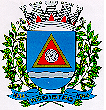 AUDIÊNCIA PÚBLICAELABORAÇÃO DA LOA 2017
REALIZAÇÃO:
PREFEITURA DE REGISTRO
SECRETARIA MUNICIPAL DE FINANÇAS
DIVISÃO DE CONTABILIDADE
SERVIÇO DE PLANEJAMENTO MUNICIPAL
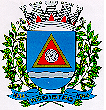 AUDIÊNCIA PÚBLICA
Instrumento de participação popular, assegurado principalmente pela 

          Constituição Federal e
          Lei de Responsabilidade Fiscal

Nela a população pode:

	Discutir a lei que esta sendo proposta através de:
	- perguntas;
	- sugestões;
   - reclamações;
   - pedidos de esclarecimento, 
   - outras formas.
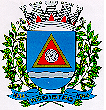 LOA 2017
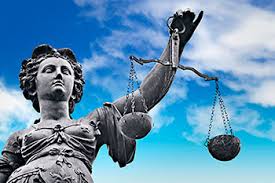 LEGISLAÇÃO
ORÇAMENTO ANUAL 2017
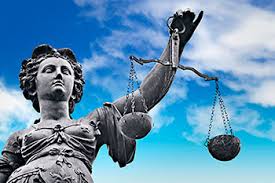 Constituição Federal
Normas Gerais do Direito Financeiro – Lei Federal 4.320/64
Lei de Responsabilidade Geral – Lei 101/2000
 Auditoria Eletrônica do Tribunal de Contas do Estado de São Paulo – AUDESP
  
Normas Específicas para: 
		Contabilidade, Saúde, Educação, Assistência Social, entre outras
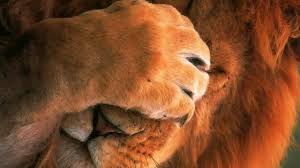 R E C E I T A S
LOA 2017
RECEITAS POR FONTES
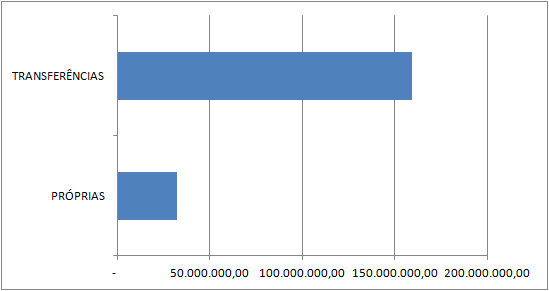 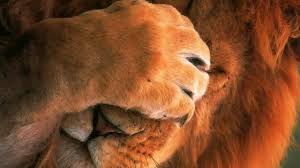 LOA 2017
PRINCIPAIS RECEITAS PRÓPRIAS
ACIMA DE R$ 1.000.000,00
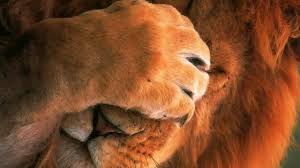 PRINCIPAIS RECEITAS VINCULADAS
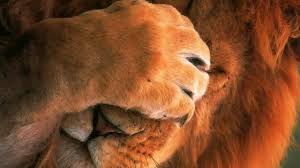 LOA 2017
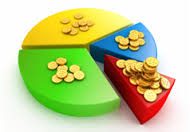 D E S P E S A S
LOA 2017
DESPESASCOM RECURSOS PRÓPRIOS
LOA 2017
DESPESASCOM RECURSOS PRÓPRIOS
DESPESASCOM RECURSOS PRÓPRIOS
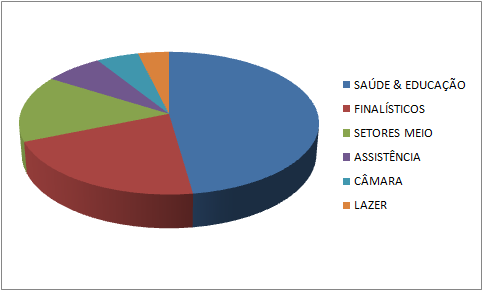 LOA 2017
LIMITES CONSTITUCIONAIS
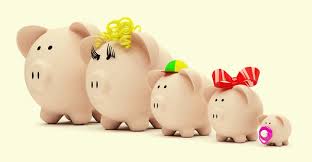 DESPESAS ESPECÍFICAS
DESPESAS DE PESSOAL
* COMPARAÇÃO COM TOTAL DA DESPESA COM FOLHA
LOA 2017
LIMITES CONSTITUCIONAIS
DESPESAS DE PESSOAL
* COMPARAÇÃO COM TOTAL DA DESPESA COM FOLHA
LOA 2017
LIMITES CONSTITUCIONAIS
DESPESAS DE PESSOAL
* COMPARAÇÃO COM TOTAL DA DESPESA COM FOLHA
LOA 2017
LIMITES CONSTITUCIONAIS
LEGISLATIVO: DESPESAS DA CÂMARA
LIMITE: MÁXIMO DE 7% DA RECEITA TRIBUTÁRIA E TRANSFERÊNCIAS 
CONSTITUCIONAIS DE 2016
SAÚDE: GASTOS COM A SAÚDE
LIMITE:  MÍNIMO DE 15% DAS RECEITAS RESULTANTES DE IMPOSTOS DE 
2017
LIMITES CONSTITUCIONAIS
EDUCAÇÃO: GASTOS COM A EDUCAÇÃO (LDB)
LIMITE:  MÍNIMO DE 25 % DAS RECEITAS RESULTANTES DE IMPOSTOS DE 
2017
LIMITES CONSTITUCIONAIS
MAGISTÉRIO:
LIMITE:  MÍNIMO DE 60% DO TOTAL RECEBIDO DE FUNDEB/2017
LIMITES CONSTITUCIONAIS
FOLHA DE PAGAMENTO DA CÂMARA –
POSSUI 2 LIMITES
1 - MÁXIMO DE 6% DA RCL DO EXERCÍCIO
2 - MÁXIMO DE 70% DA RECEITA DA CÂMARA
(*) NEM TODAS AS DESPESAS DE FOLHA ENTRAM NESTE CÁLCULO
LIMITES CONSTITUCIONAIS
FOLHA DE PAGAMENTO DA PREFEITURA:
LIMITE MÁXIMO DE 54% DA RECEITA CORRENTE LÍQUIDA 2017
AUDIÊNCIA PÚBLICAELABORAÇÃO DA LOA 2017
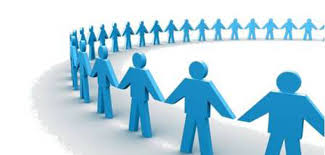 PARTICIPAÇÃO POPULAR
QUEM SOU EU PARA SER BRILHANTE?
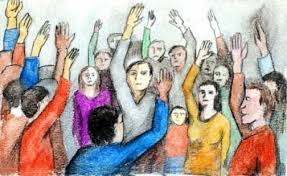 O nosso medo mais profundo não é o de
sermos inadequados 
O nosso medo mais profundo é que o nosso
poder seja incomensurável
É a nossa luz e não a nossa escuridão que nos assusta.
Perguntamos quem somos nós para sermos brilhantes,
grandiosos, talentosos, maravilhosos?
Na verdade, porque não haveríamos de sê-lo?
Somos filhos de Deus.
A nossa pequenez não serve o mundo

					Nelson Mandela 1994
AUDIÊNCIA PÚBLICA
AGRADECEMOS A SUA PARTICIPAÇÃO